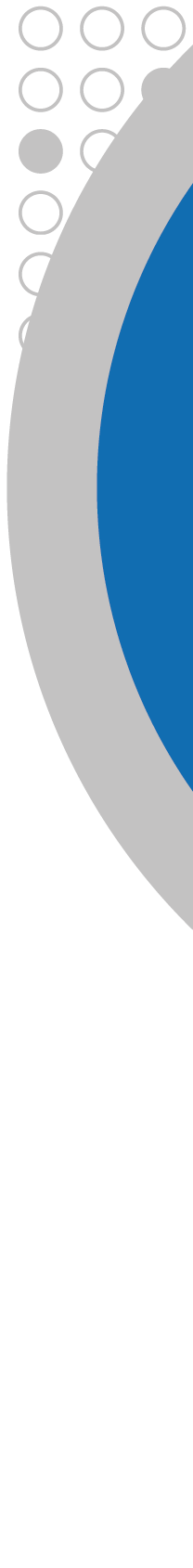 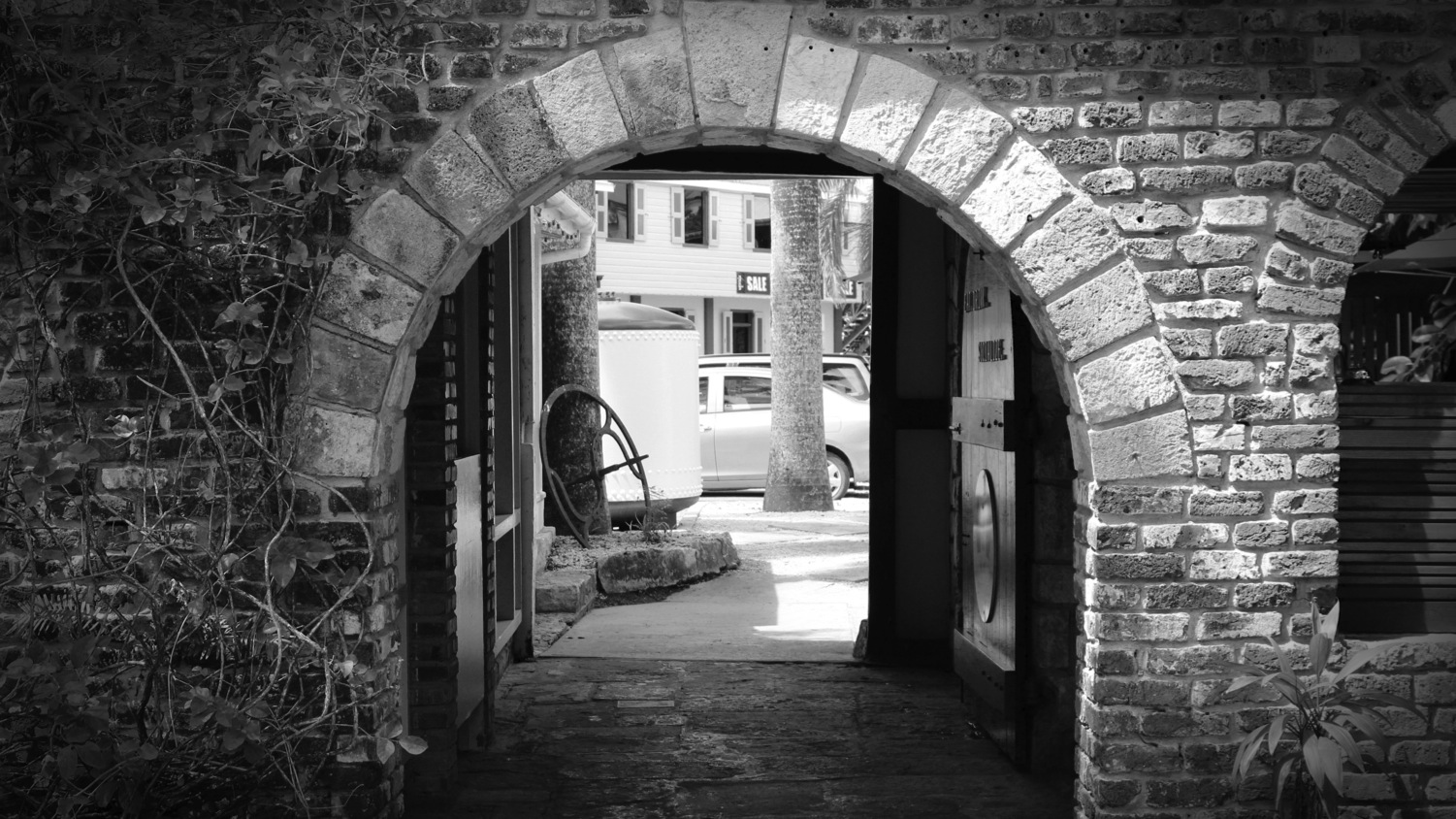 Making the Single ICT Space a Reality
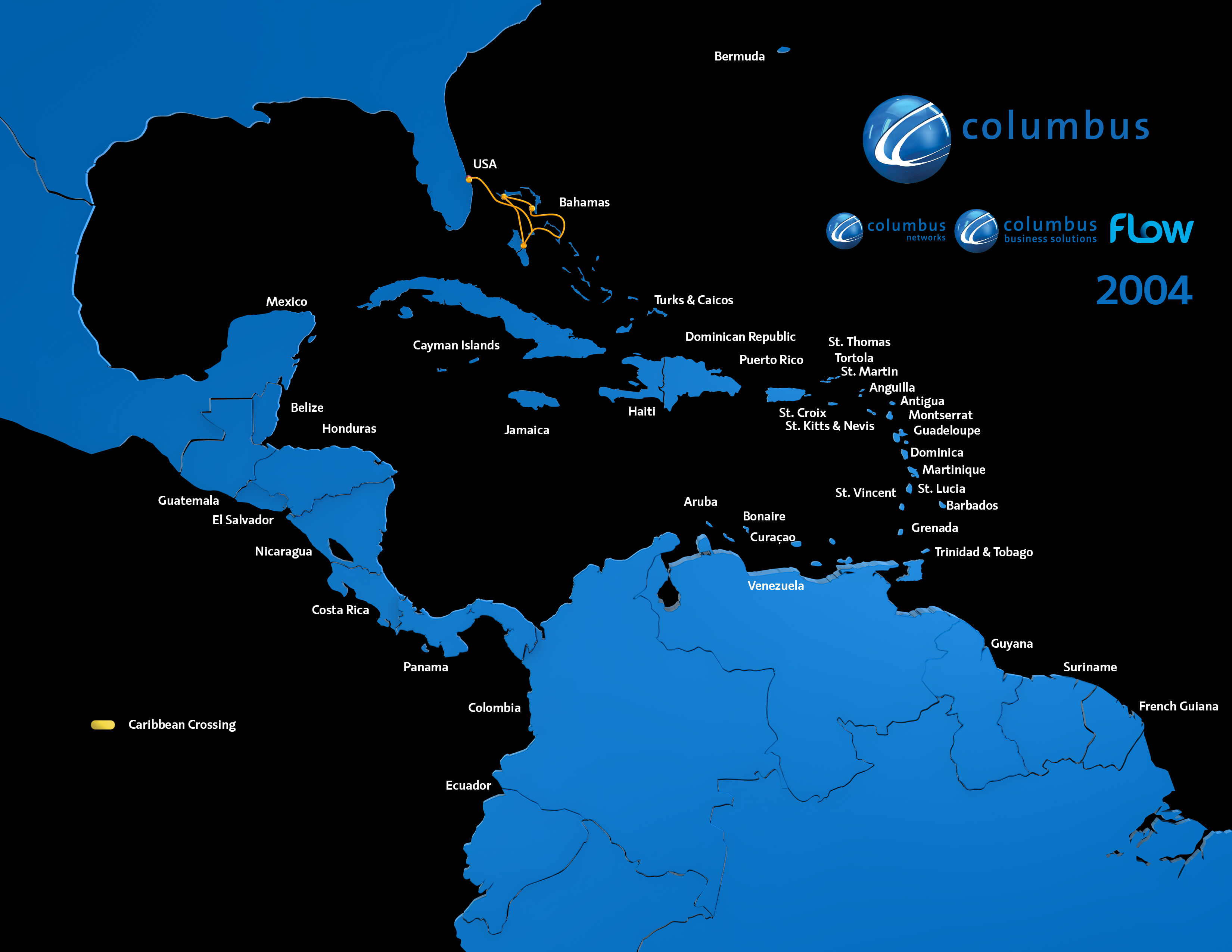 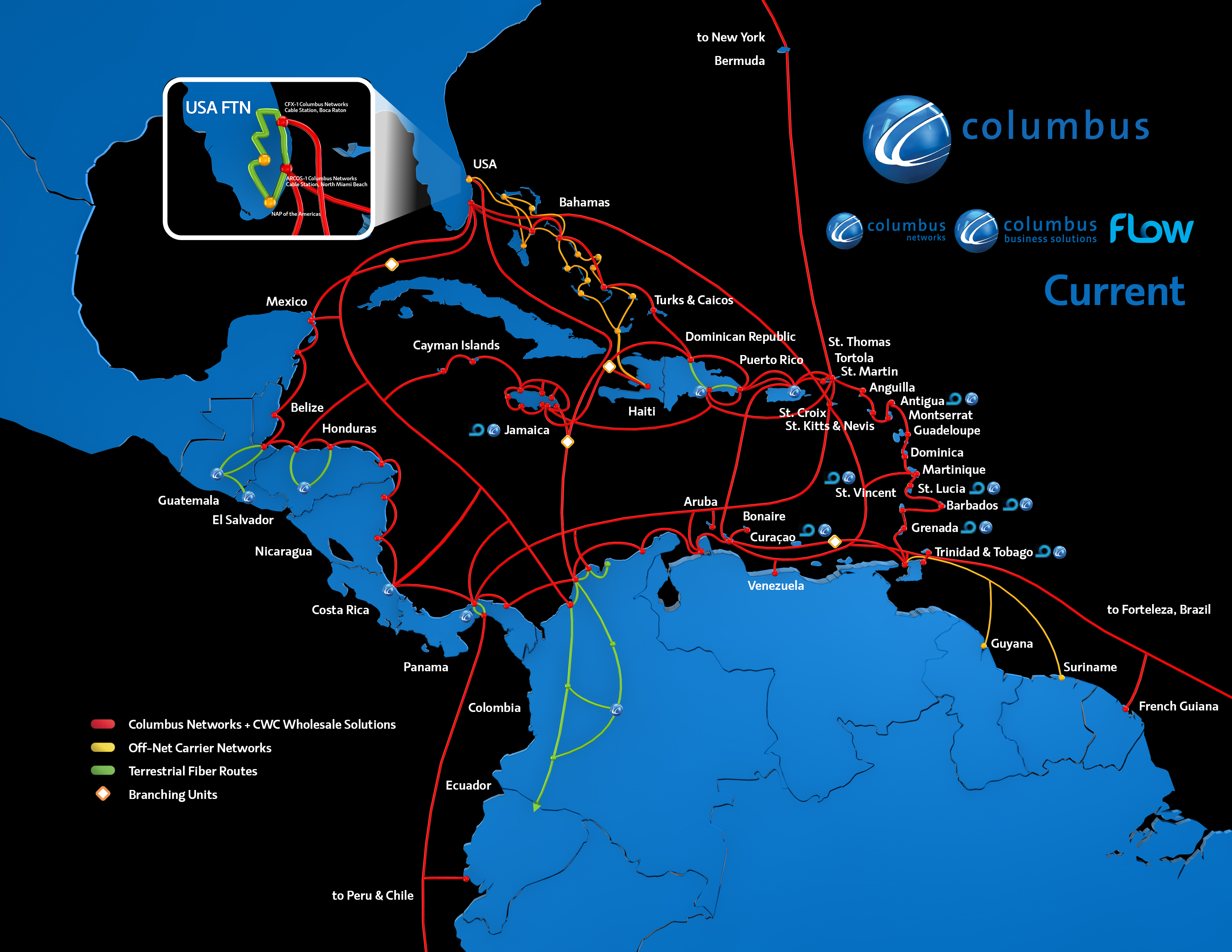 Network Evolution ‒ Current
There should be no boundaries
Partnership with Digicel to connect Haiti

…and with C&W to expand subsea capacity
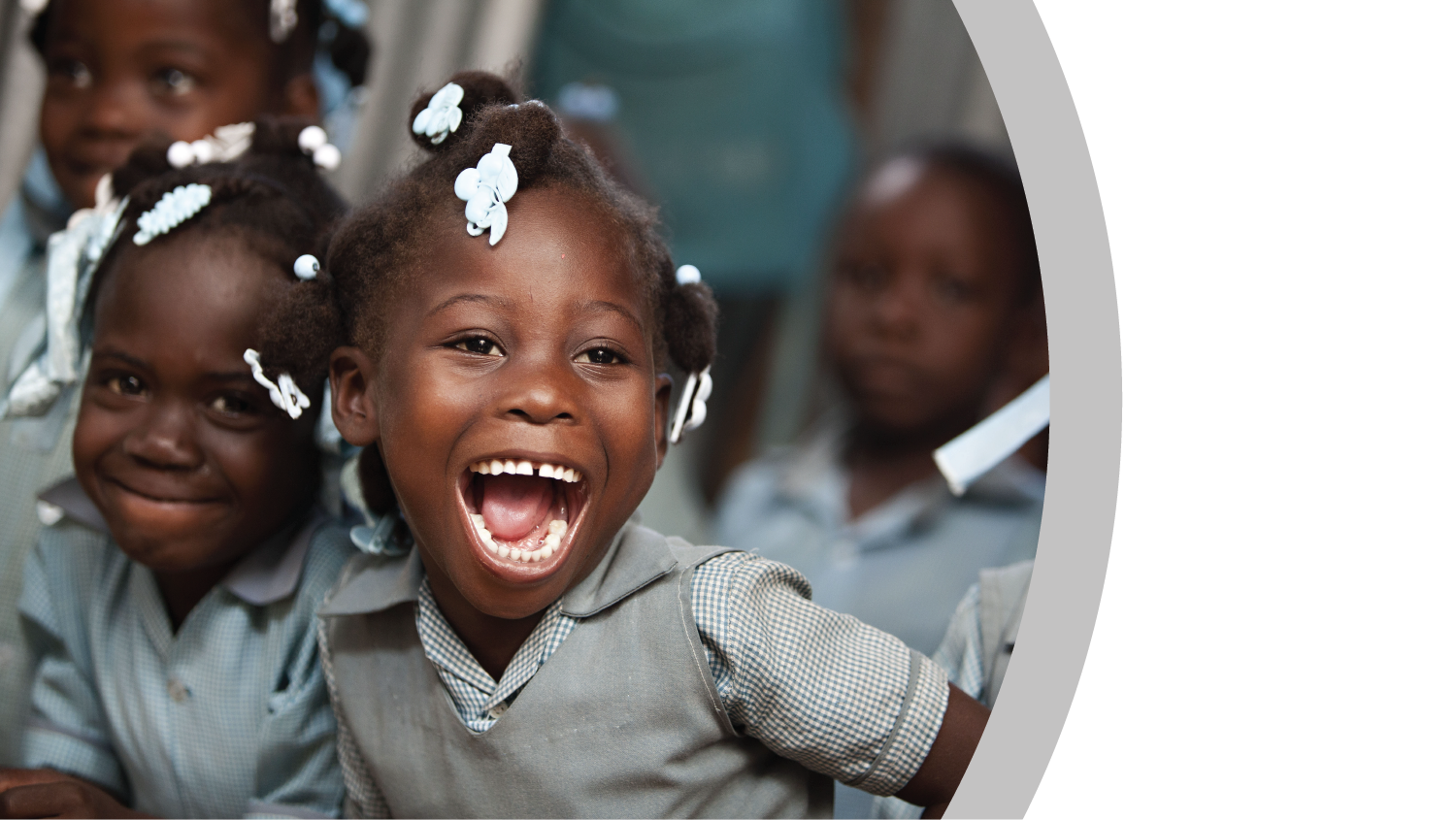 Broadband Application
Access to Basic Services
New Product and Service Development
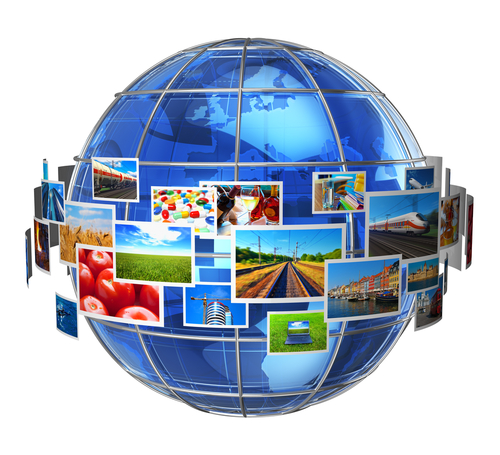 ICT in Education
ICT Patents
Knowledge-Intensive Jobs
Government Efficiency through ICT
New Development Models
E-Participation
Learn from our Lessonsa.k.a Collaboration is Key
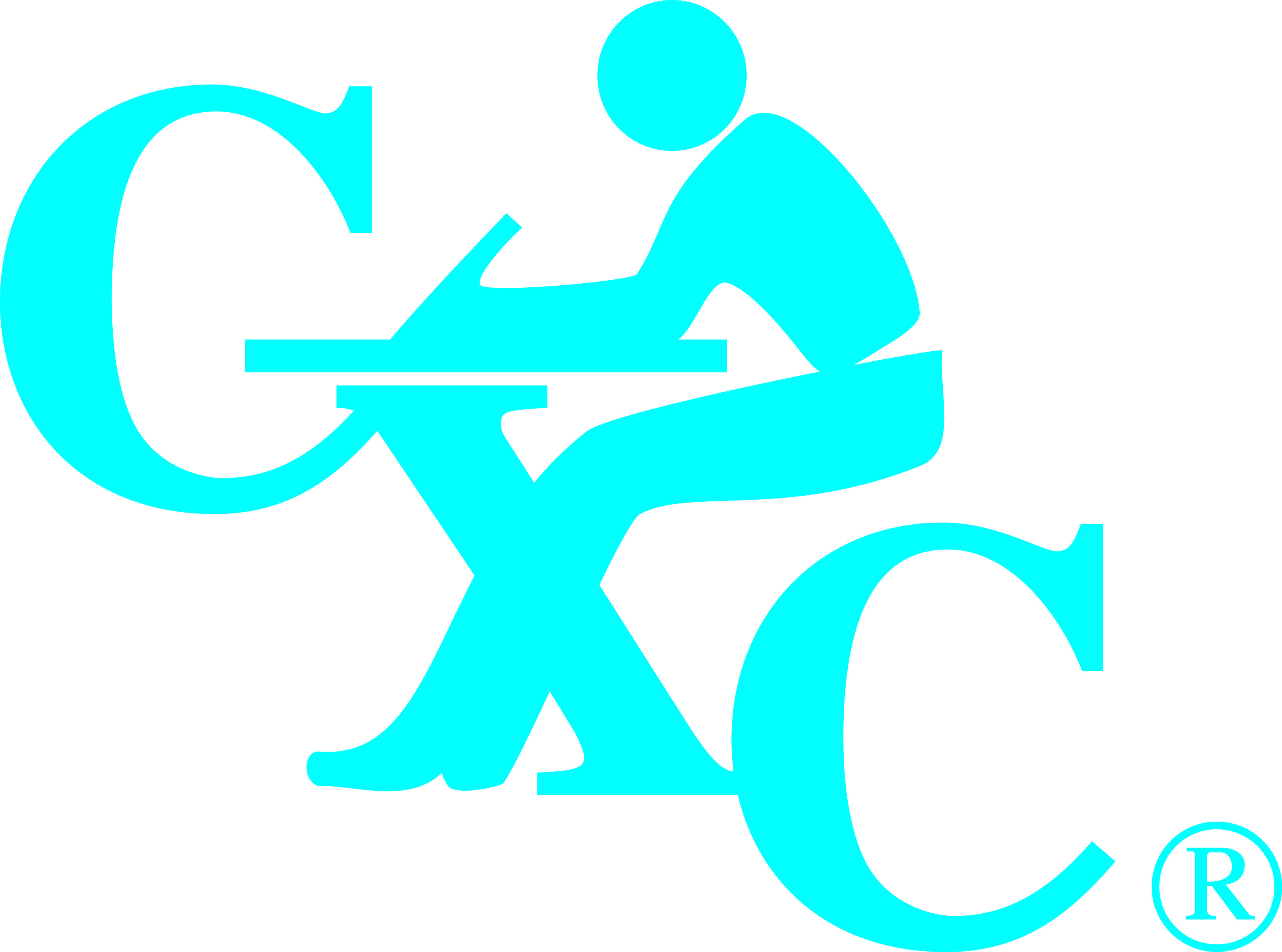 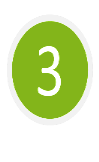 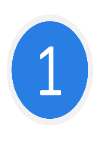 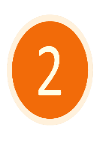 Year One: Results
First Indigenous Caribbean Digital Media Syllabus Created
Syllabus Creation from 2 years to 6 months
Reducing Costs and Creating Efficiencies
e-Marking – 9,000 scripts in 18 countries in 1 week
e-Registration
Data Storage for Results Archive
Web Hosting – for online community sharing portals
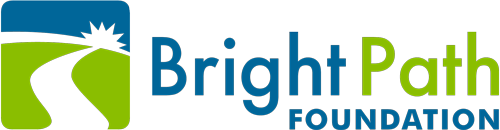 3
1
4
2
5
Results So Far
Mobile App Development Workshops
Started: 2007
Dominica, St Kitts and Nevis, Grenada, Antigua and Barbuda , Trinidad and Tobago, Belize, 
Impact: 5,000 Children 
Local Digital Content Creation 
Started: 2013
Grenada, Antigua and Barbuda, Barbados, St Lucia
Impact: 1,000 Children
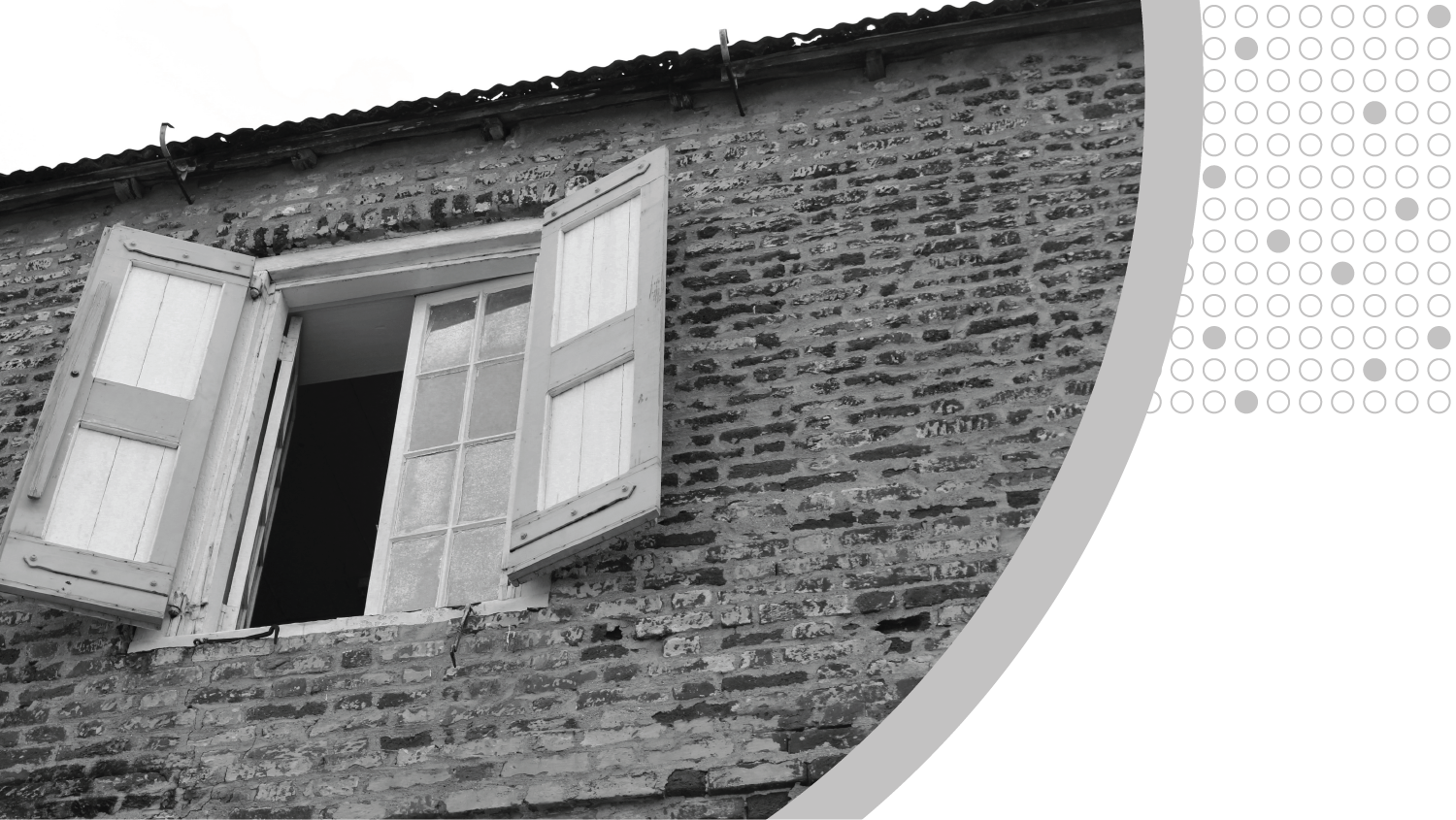 Single ICT Space
Form Will Follow Function
THANK YOU
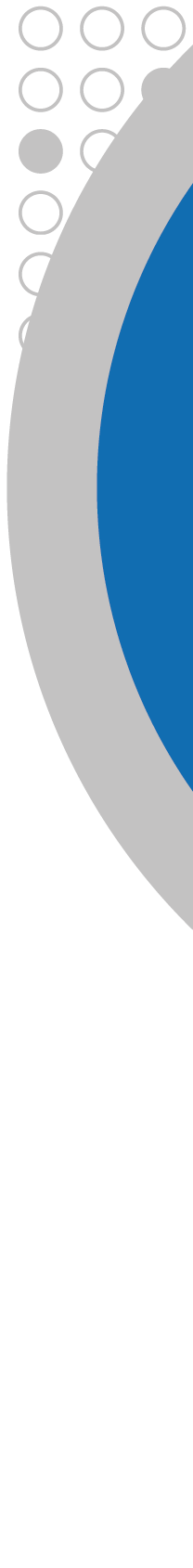 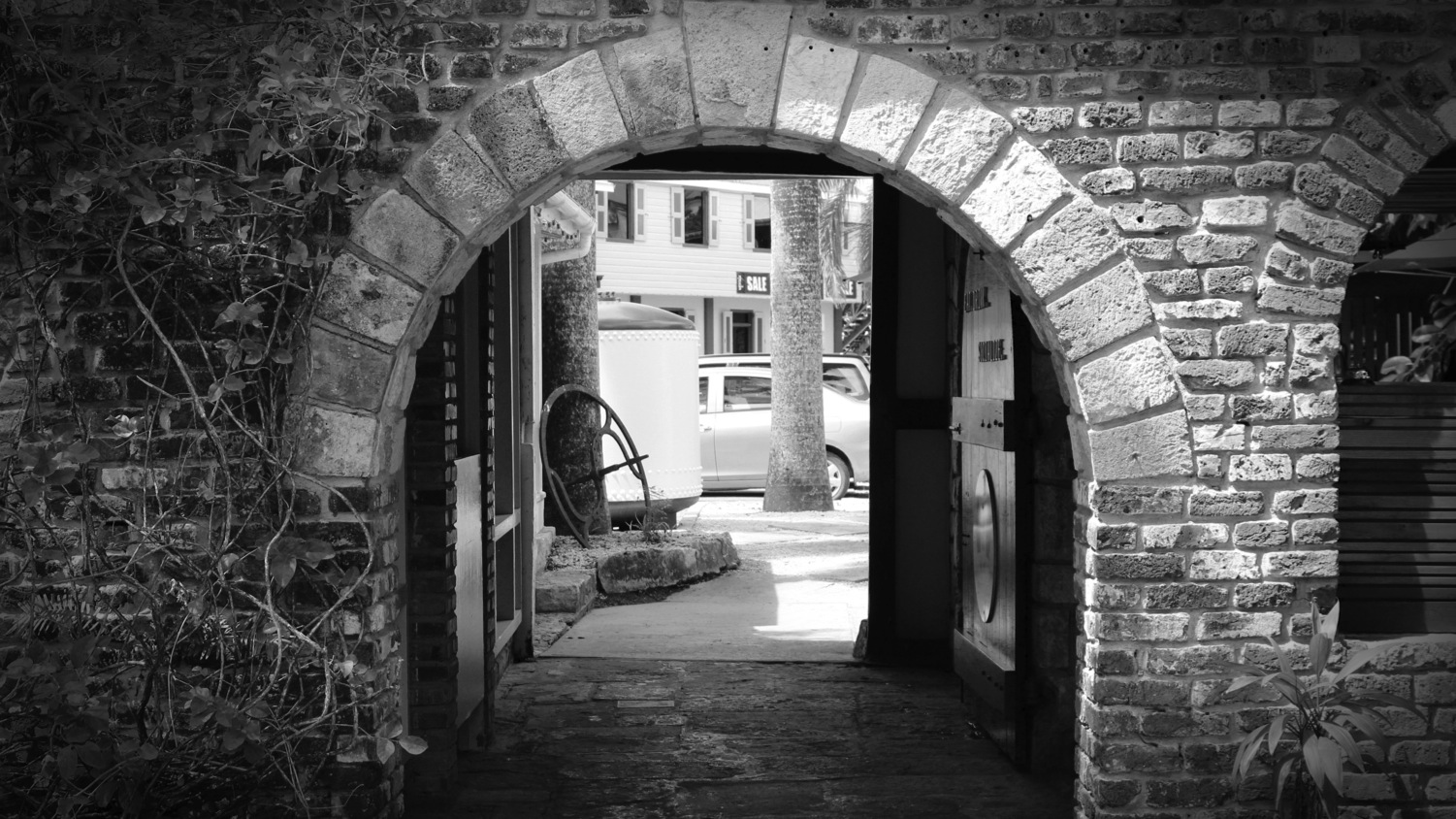 Making the Single ICT Space a Reality